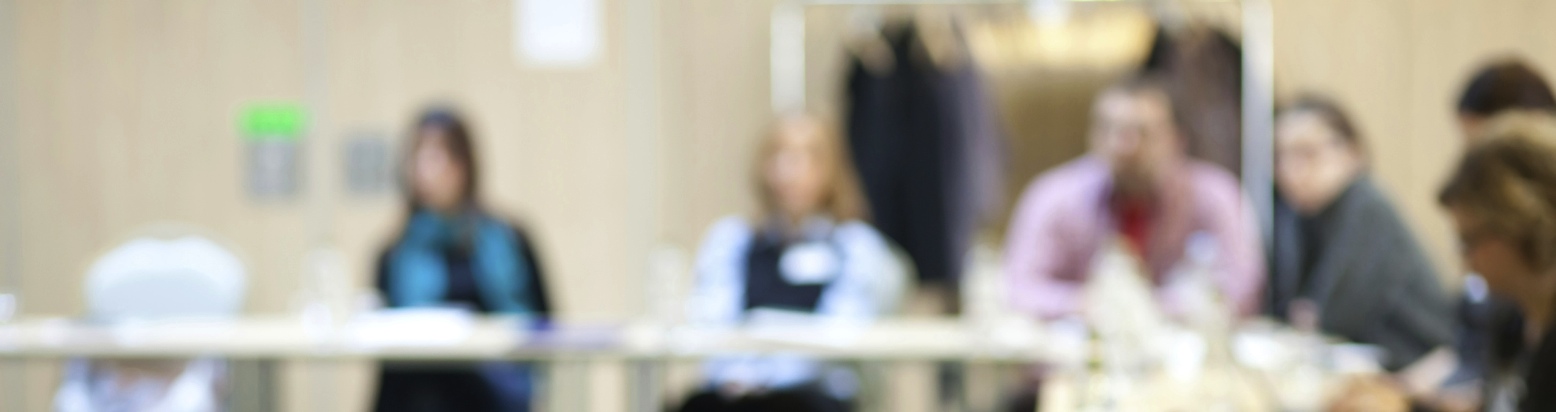 AMU
DIALOGMØDE
1. Juni 2022
EUC Sjælland
Dagsorden
Nyt fra TUR 
Nyt fra TUR
Prøver i AMU
Nyt fra brancheområderne
Personbefordring
Lager og terminal
Vejgods
Særlig indsats målrettet ukrainske flygtninge
Indlæg fra en skole
Nyt fra Færdselsstyrelsen v/Claus Bruhn
Nyt fra TUR Forlag Christian Hall
Nyt fra TUR faglæreruddannelse
Nyt fra skolerne
Andet af fælles interesse?
Nyt fra TUR
V./Mogens Ellgaard-Cramer
NYT FRA TUR
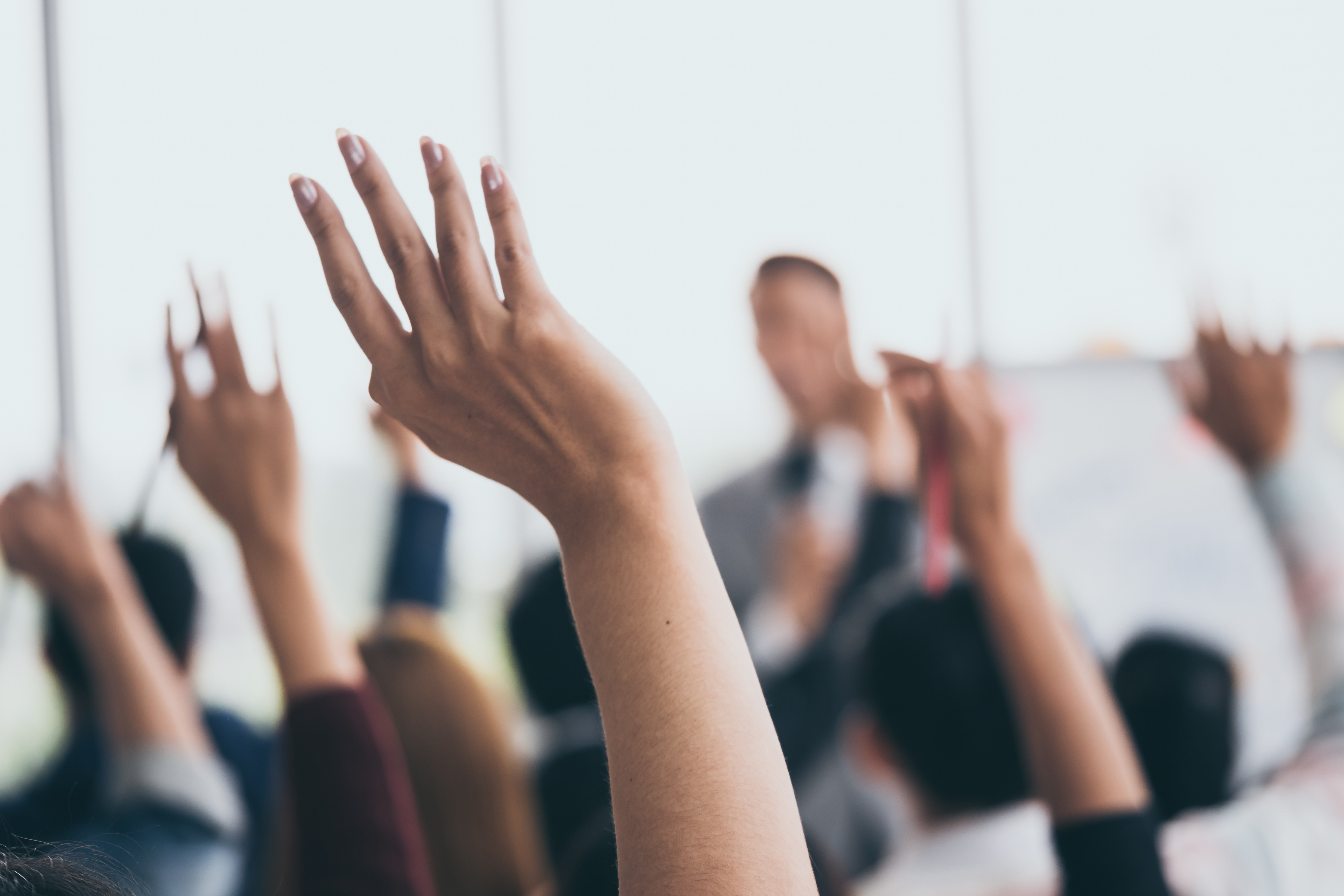 Personale nyt
AMU udbud 2022 
AUB projekter
Følg TUR
NYT FRA TUR
Ny medarbejder


”Medarbejder søges til digital udvikling og support i TUR Forlag”
AMU udbud 2022
Ansøgningerne vil i 2022 blive behandlet efter nedenstående tidsplan:
NYT FRA TUR
Af hensyn til de allerede godkendte AMU-udbydere, som har tilpasset deres administration, udstyr, lærerkapacitet mv. til det eksisterende udbudsbillede, gives der kun nye udbudsgodkendelser mellem de faste udbudsrunder, hvis der foreligger tungtvejende grunde herfor.
Tungtvejende grunde kan være:
at en eksisterende udbyder ikke i tilstrækkelig grad lever op til sin udbudsforpligtelse.
 at udbuddet har ændret sig på baggrund af ny udvikling i teknologi, ændret regulering eller markant ændrede markedsforhold.
NYT FRA TUR
” Trepartsaftale om flere lærepladser og entydigt ansvar” - November 2020
Ny ansøgning for 2022
Verden Vildeste Brobyggere 10. juni 2022 Fredericia
Ambassadør/book en lærling




                                                                         Foto Tomas Bertelsen
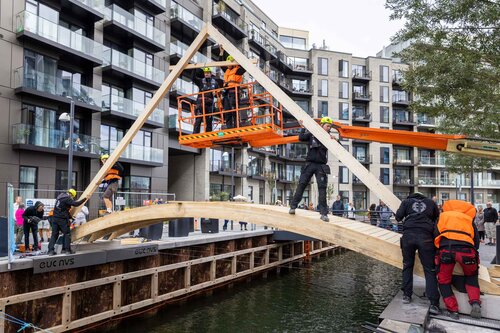 Klik for at tilføje tekst
NYT FRA TUR
NYT FRA TUR
Nyhedsbrev :
https://www.tur.dk

LinkedIn: Transporterhvervets Uddannelser
https://www.linkedin.com/company/transporterhvervets-uddannelser
 
Facebook: Min transportuddannelse
https://www.facebook.com/MinTransportuddannelse
 
Instagram: mintransportuddannelse
https://www.instagram.com/mintransportuddannelse/
Prøver i AMU
V./ Johnny Bengtson
Prøver i AMU
Prøver i AMU
Analyse ”Testformers egnethed”
Skolernes brug af uddannelsesadministration.dk
Brug af papirprøver
Fremadrettet
Stadig brug for tilbagemeldinger
Nyt fra Personbefordring
V./Johnny Bengtson
Personbefordring
Kommende kurser:

	Ny struktur i BAB
		Ny BAB 3 (2+2 dage)
			Forventes godkendt Q3

	Kørsel med El-busser
		Grundlæggende kørsel med el-busser (3 dage)

Revision af alle BAB spørgsmål
	Forventes implementeret i august
Analyser
Ny analyse:

	 Analyse af kompetencekrav til Turistbuschauffører
Kørekort bus
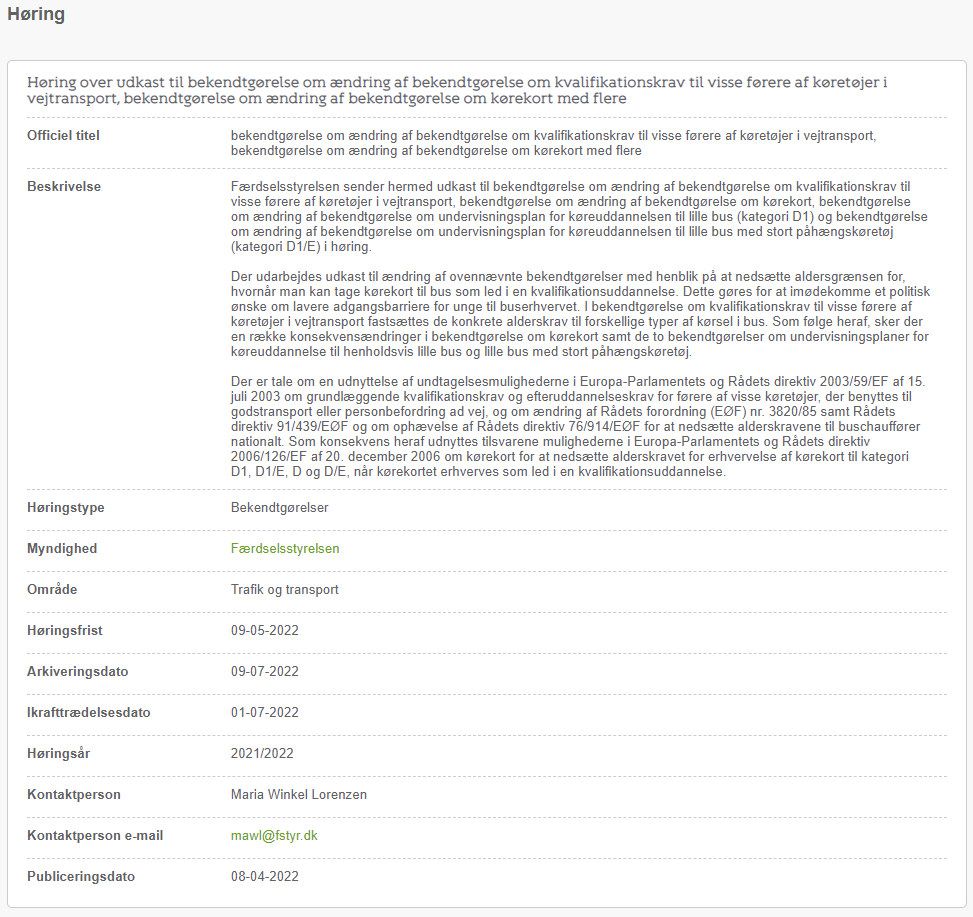 Færdselsstyrelsen har haft div. bekendtgørelser i høring i forhold til nedsættelse af alderskravet til buschauffører (D-EP)
Udviklingsopgaver
Kontrakter og faktura
Nyt fra Lager, havn og terminal
V./Michael Ørum Henriksen
mh@tur.dk. Tlf. 81454521
Lager, Havn og Terminal
Udvikling af nye mål i 2022

Emballage, herunder brug af og bortskaffelse af emballage
Optimal læsning/losning
Teknologi og optimering 
Bæredygtighed og grøn omstilling
Lager, Havn og Terminal
Revision af uddannelsesmål, revision af amu prøven. 2022
44770 	Stregkoder og håndterminaler
45077	Enhedslaster
45078	Kundebetjening – lager
45259	Sikkerhedsuddannelse ved farligt gods
45646	Organisation og samarbejde I transporterhvervene
46893	Efteruddannelse for erfarne truckfører
46894	Manuel lagerstyring
47623	Sikkerhed ved anvendelse af lagerreoler
Lager, Havn og Terminal
ERFA lagerkonference faglærerkursus afviklet den 11 og 12. april

AMU prøver kontra uddannelsesmålbeskrivelser
Nye uddannelsesmål på vej, herunder også ønsker på nye uddannelsesmål
Implementering af bæredygtighed på amu og eud
Præsentation af de to nye uddannelsesmål på amu. 
To virksomhedsbesøg
Erfa udveksling opdelt i amu og eud
Lager, Havn og Terminal
Tværgående analyse af erfaring med fjernundervisning på transportområdet

TUR ønsker igangsættelse af undersøgelse om virksomhedernes syn/ønske om fjernundervisning.
Lager, Havn og Terminal
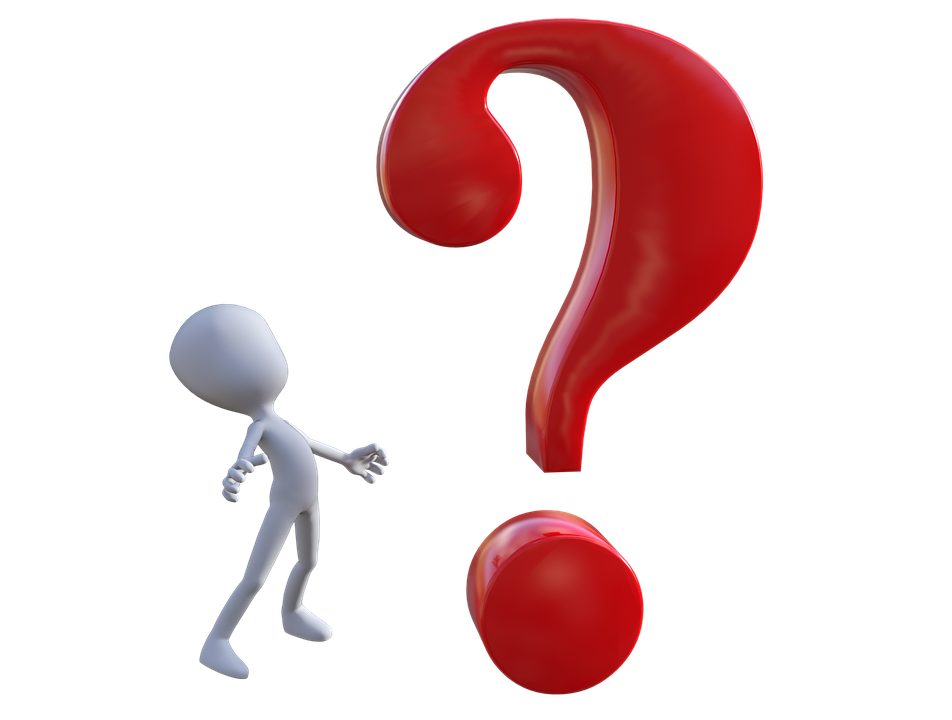 Nyt fra Vejgods
V. Christian Hunter
Chauffør og kran konference 23-25 maj
Ca. 150 deltagere
Chauffør konferencen 
Oplæg om bl.a. Politiets kontrol, vej vrede, fremtidens energiformer.  
Mini oplæg – TUR-forlag, masterdriver, BRT løsninger.
Erfa mellem kollegaer 
Kran konferencen
Oplæg og afprøvning af VR briller til undervisning. 
Oplæg, udstyr til kraner, arbejdstilsynet, tur forlag. 
Gennemgang og drøftelse af spørgsmål og eksamen.
Revision af mål Q2
46903 Tank – Forebyggelses af uheld og uheldsbekæmpelse 
43959 International godstransport 
45079 Transportpapirer inden for vejtransport 
43798 Dagrenovation - Kørsel
Slamsuger /spuleoperatør
Udvalg arbejder på at identificere manglerne kurser.
Analyse
Analysen – udbredelsen af alternative brændstoffer i et 5årig perspektiv. 
Køre-teknik for forskellige drivmidler 
Adfærd i nødsituationer 
Tankning af forskellige drivmidler 
Kendskab til de forskellige tekniker
Nye termer  BEV, LNG,LBG,CNG, FCEV, opportunity charging…………

Faglærekurser i teknikken
[Speaker Notes: FCEV – fuel cell electric vehicles (brint)]
LUU
Igangværende opdatering af håndbog
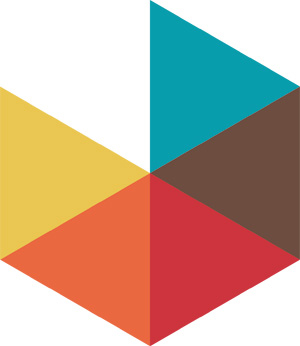 Særlig indsats målrettet ukrainske flygtninge
AMU-kurser målrettet ukrainske flygtninge.
Voksne med opholdstilladelse efter særlov har under deres ophold i Danmark adgang til AMU
Alle FKB gennemgået 
Under nuværende UUL-pulje
Beskrivelser af AMU-kurser indsendt til BUVM 31/05
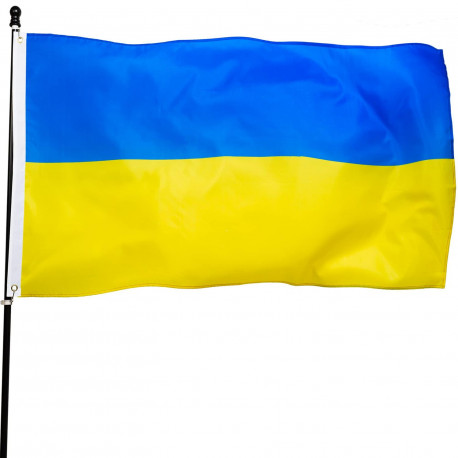 Indlæg fra skoleHenrik Helios EUC Lillebælt
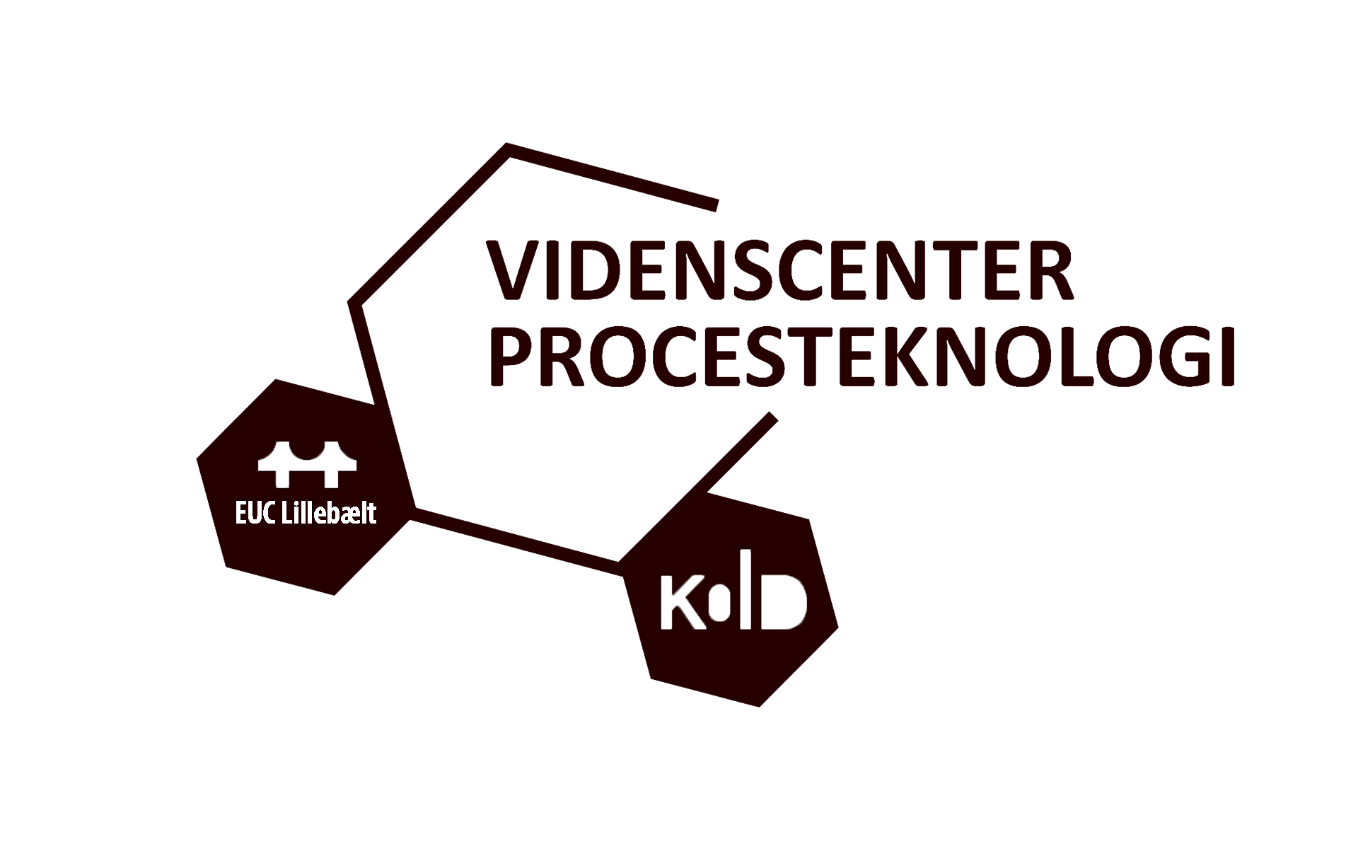 Videnscenter Procesteknologi 
• 1 ud af 10 nationale videnscentre
•  EUC Lillebælt (værtsskole) og Kold College (partnerskole)
• En platform for undervisere og elever
Videnscenter Procesteknologi dækker over:
Lageruddannelsen 
Smedeuddannelsen 
Procesoperatøruddannelsen 
Industrioperatøruddannelsen 
Mejeristuddannelsen
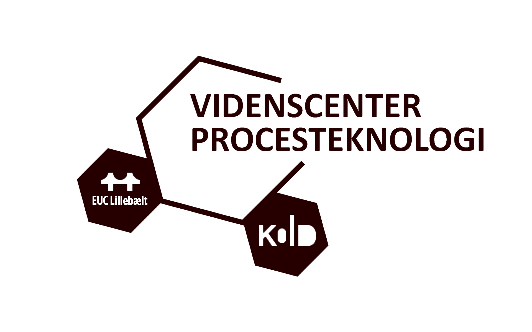 Hvad kan lageruddannelsen bruge Videnscenter Procesteknologi til?
Undervisningsmaterialer - Undervisningsforløb i Office pakken - Teknologisk udstyr (Kurser i AR, VR og snart dronestyring) 
Nyheder og artikler - Elev-historier- Virksomhedshistorier 
Arrangementer - Webinarer - Online kurser
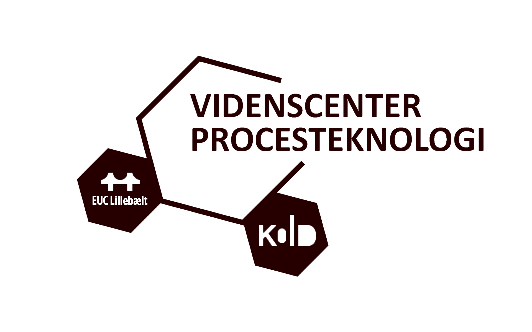 Hold dig opdateret:
https://videnscenterportalen.dk/pt/
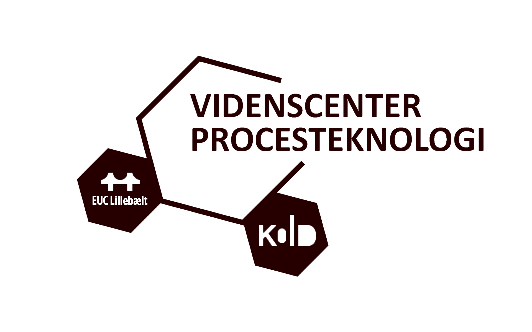 Nyt fra Færdselsstyrelsen
Nyt fraTUR Forlag
V. forlagschef Christian P. Hall
Siden sidst
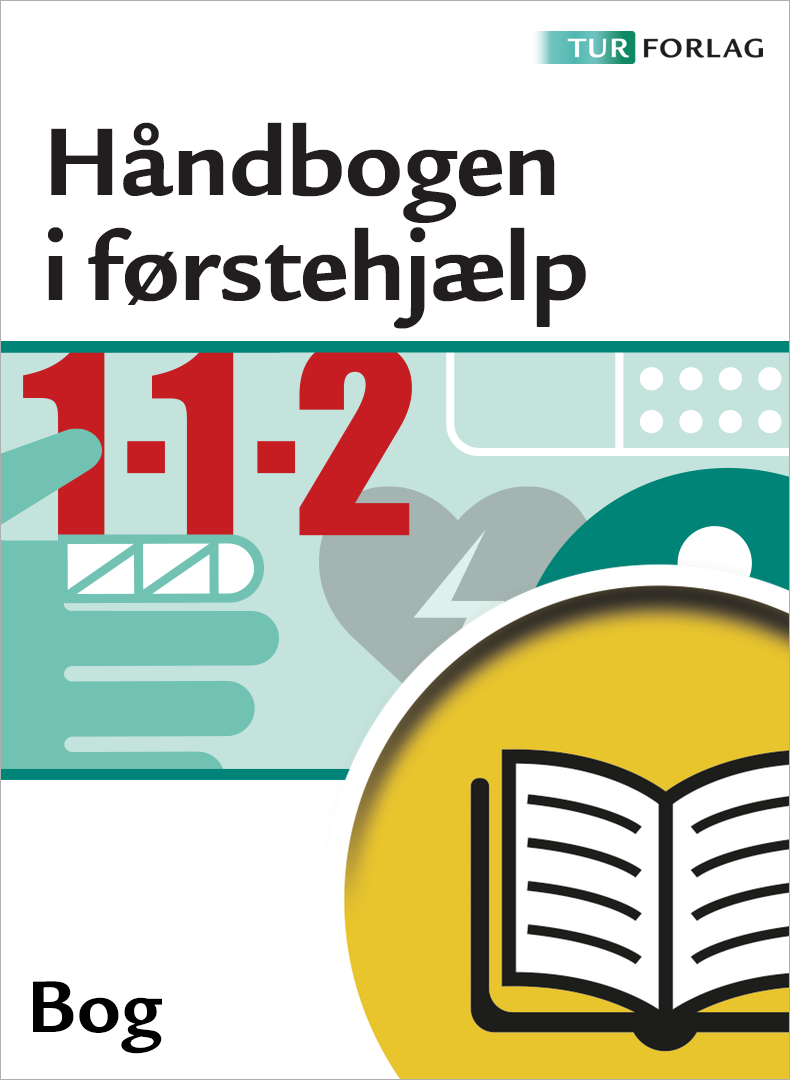 Håndbogen i førstehjælp godkendt hos DFR

Revision kurser på Turteori (billeder og video)

Genoptryk af Vejtransport af farligt gods

Ny version af Ibog – Ibog 4 fra Systime.
Revision af kurser på Turteori- eksempler på billeder
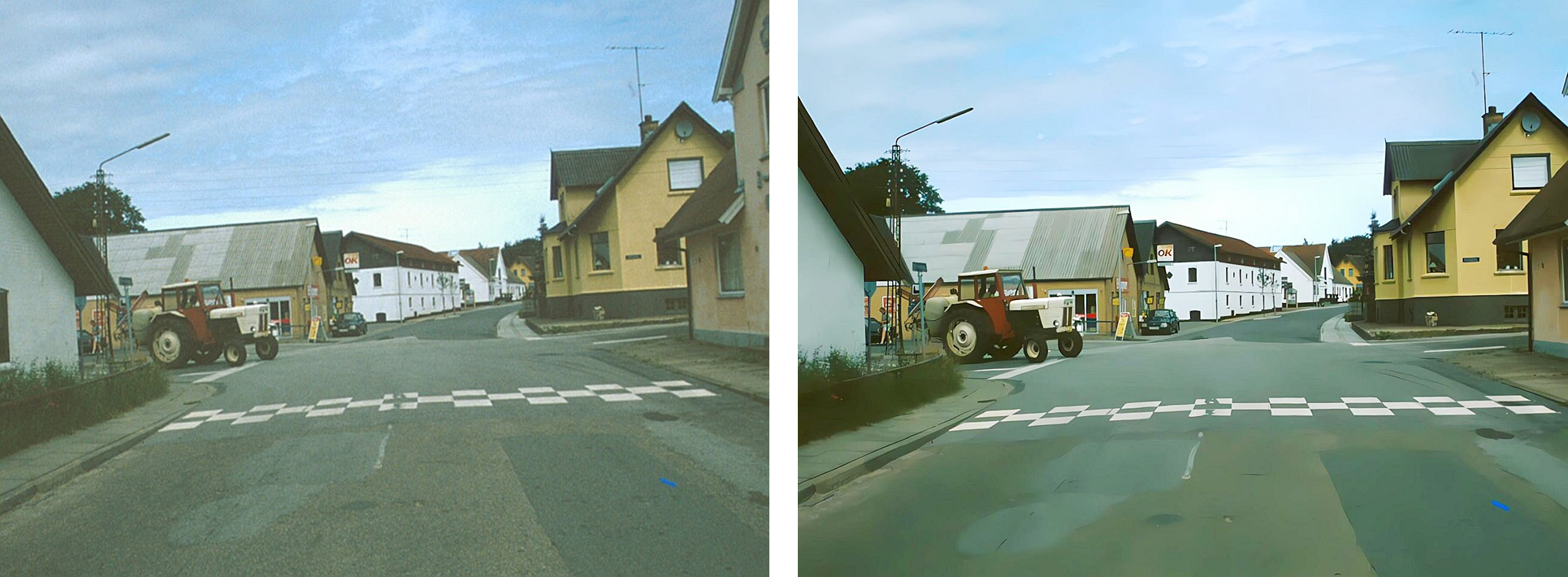 Revision af kurser på Turteori- eksempler på billeder
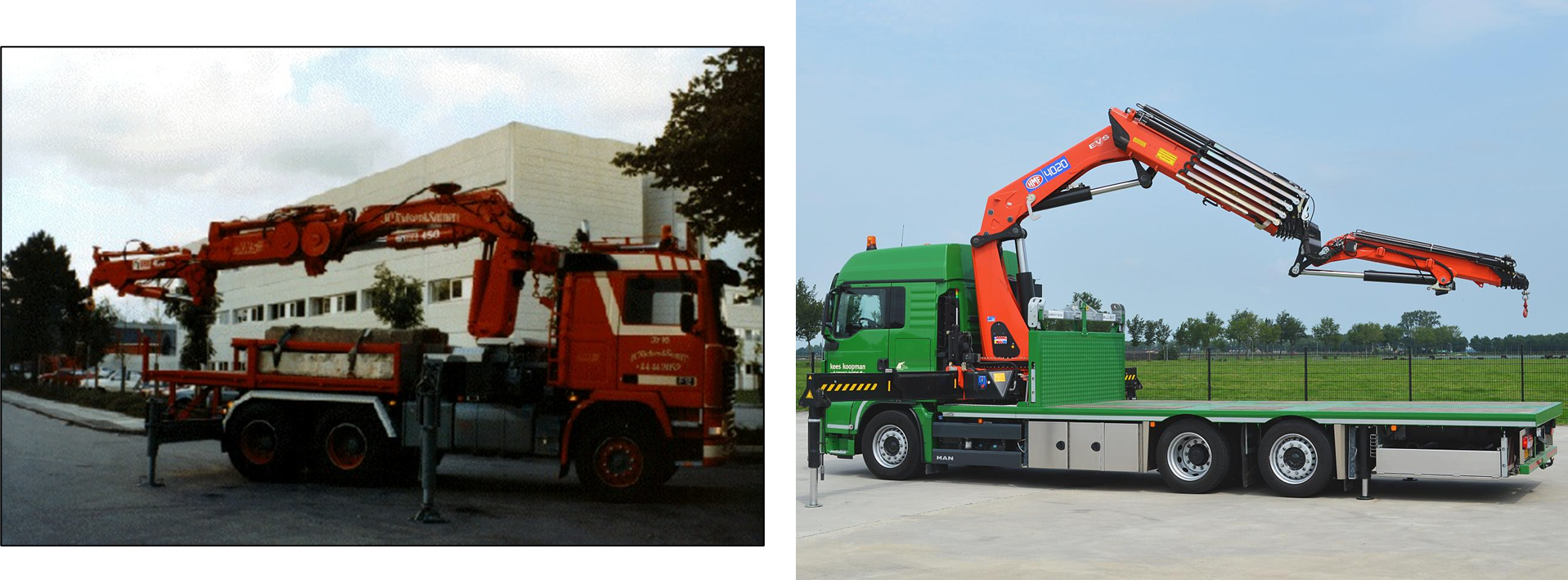 Revision af kurser på Turteori- eksempler på video
Ibog 4 – nye features
Mere brugervenligt design
Flere faciliteter og muligheder
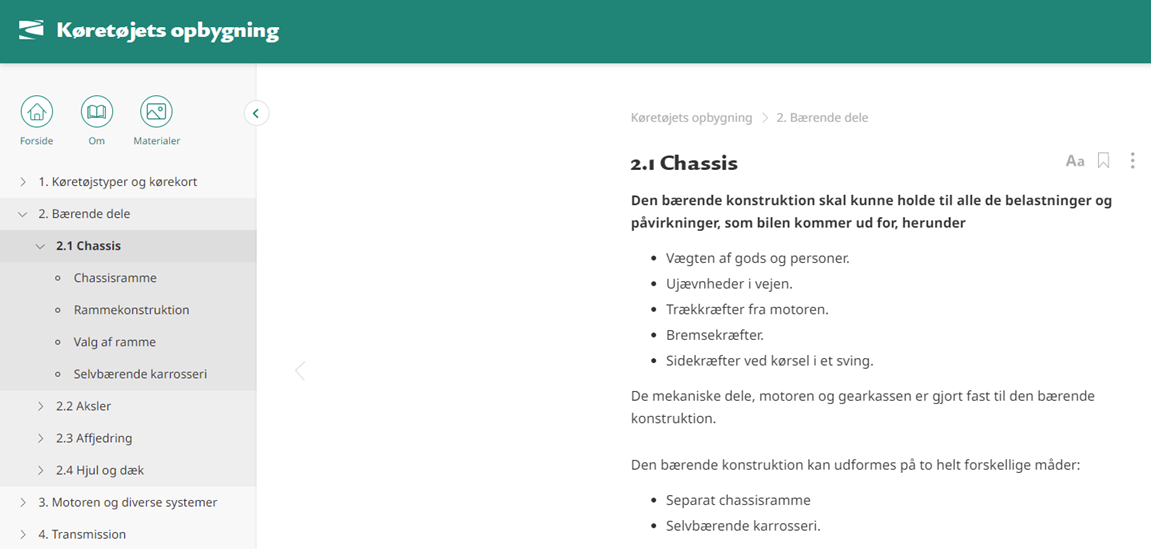 Link: Køretøjets opbygning
På vej fra forlaget
Køretøjets opbygning: Trykt udgave lander august 2022

Mobile kraner: Trykt udgave lander august 2022

Server-oprydning samt Moodle-opgradering: Sommer 2022

Opstart af nye udgivelsesprojekter: Sensommer 2022
TUR Faglærerkurser 2022
Highlights
TUR Faglærerkurser - Nyt booking system
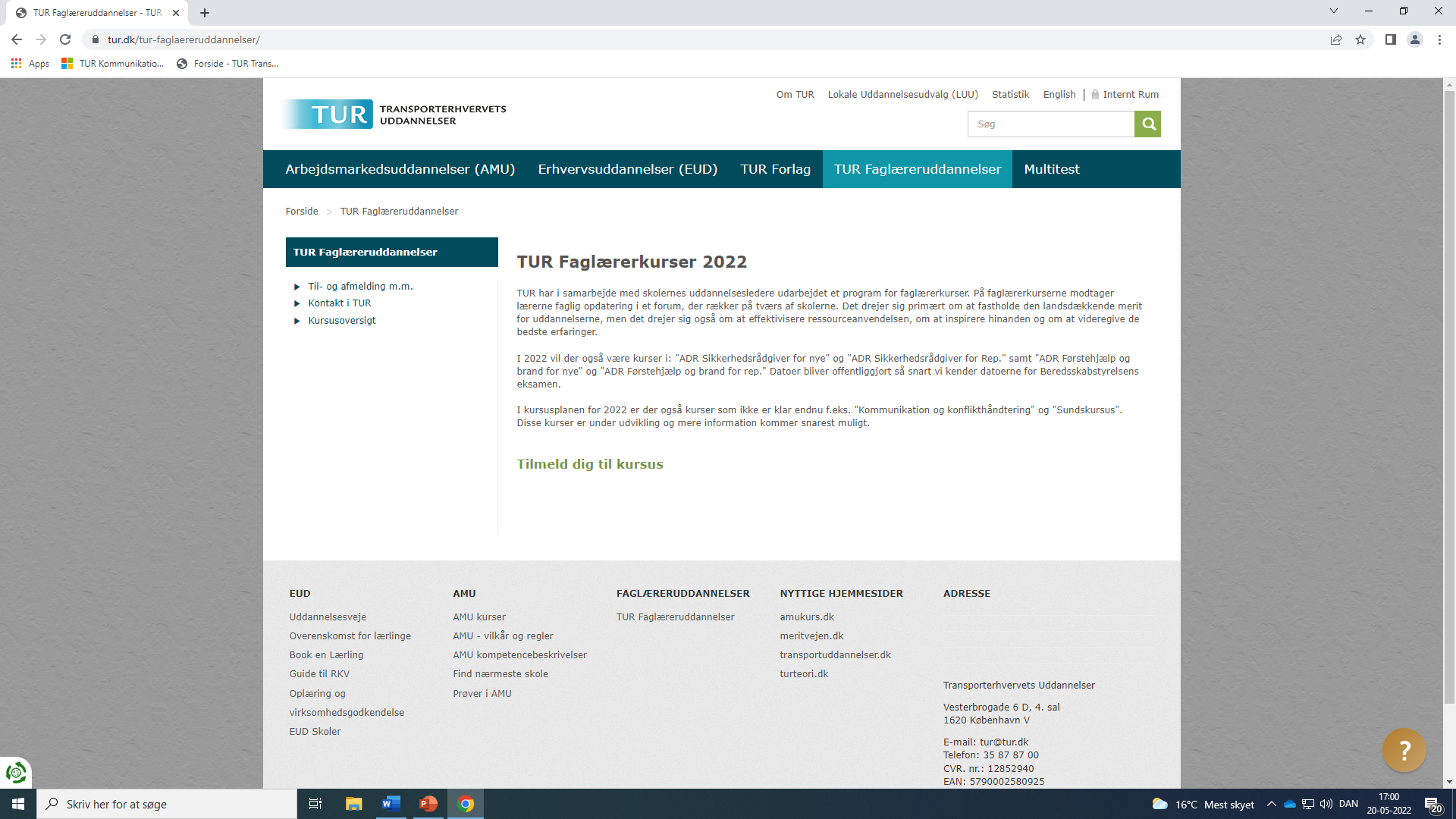 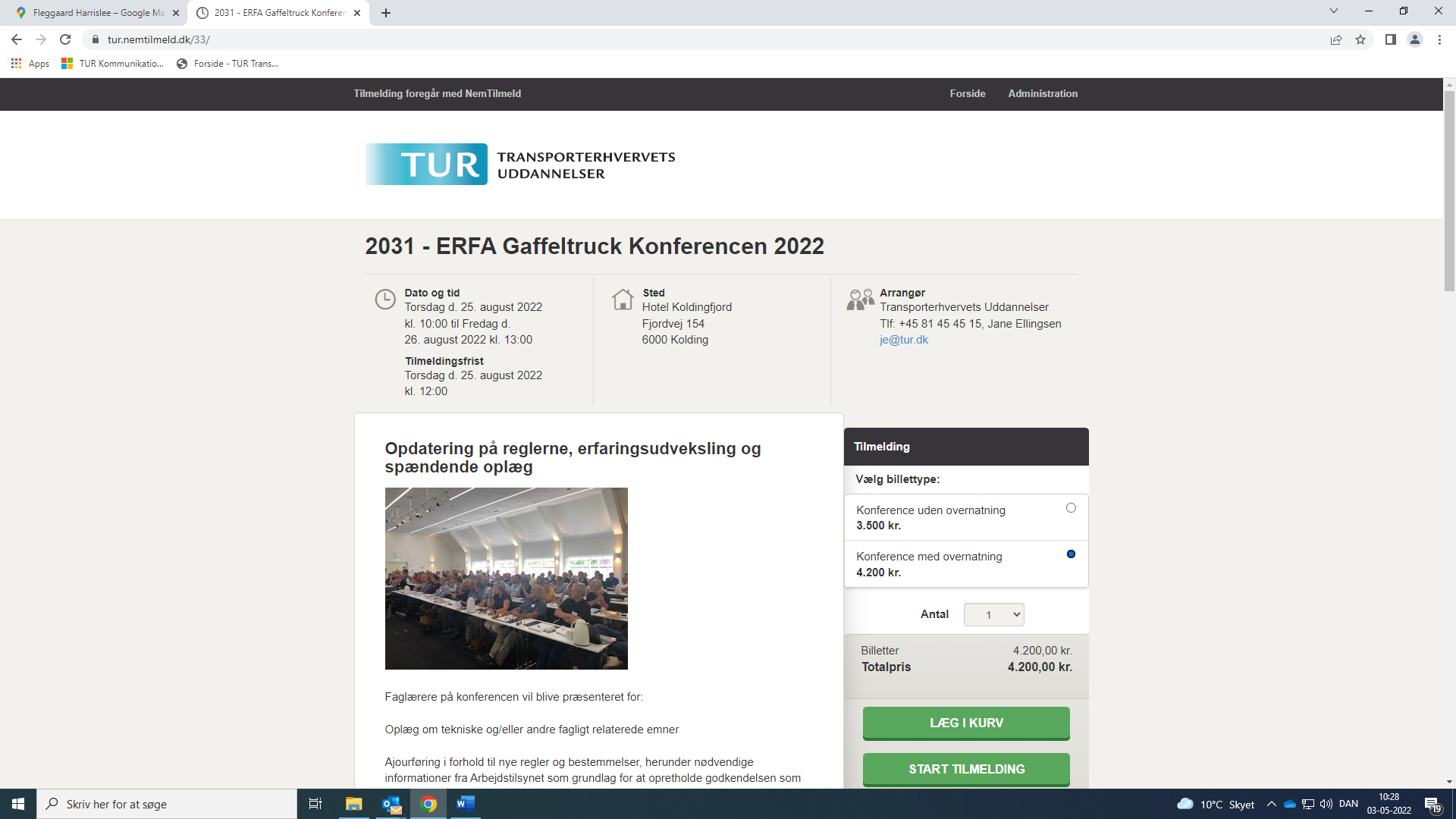 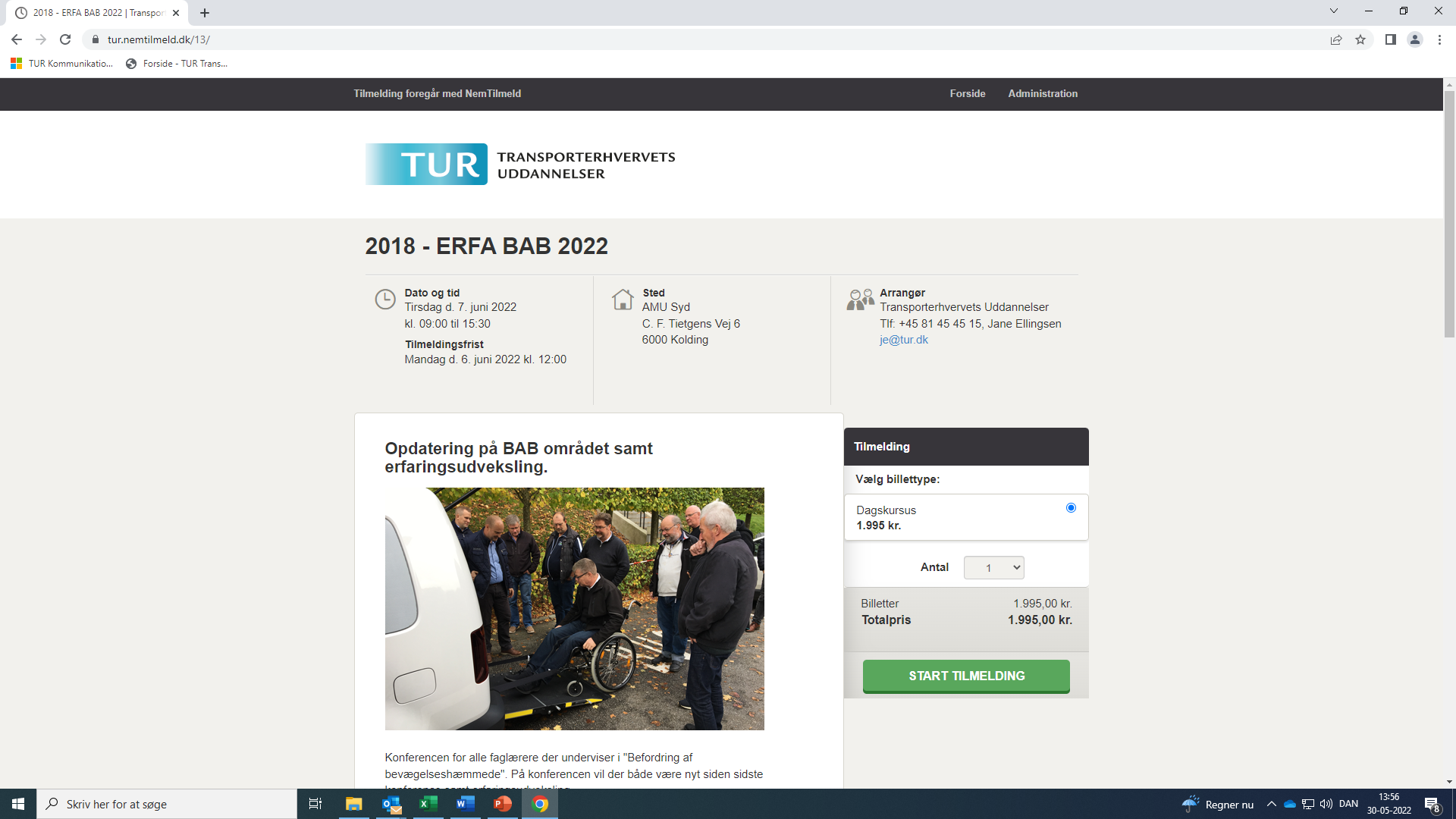 Husk kurser i juni !!
ERFA BAB den 7. juni  
Digital kontrolapparat den 27. – 28. juni 
Køre-hviletider for nørder den 29. juni  
         Alle 3 afholdes på AMU-Syd
Faglærerkurser - ny dato
ADR Førstehjælp og brand REP. Afholdes den 21. juni (Korsør) 
Spil og simulation i undervisningen Afholdes i efteråret
Husk kurser i August - uge 32!!
Efteruddannelse for køre-lærere 8. – 12. aug.Efteruddannelse mobile kraner 8. – 10. aug. 
Lastsikring med fjernundervisning 11. – 12. aug. 
          Alle afholdes i Jylland
TUR Kursuskalender 2023
Faglærerkurserne 2023 er klar i oversigten
                     2. september 2022

https://www.tur.dk/tur-faglaereruddannelser/
Idéer og forslag ønskes
Idéer og ønsker til faglærerkurserne næste år Skriv til: 
 Jane Ellingsen, je@tur.dk eller ring: 81 45 45 15
Nyt fra skolerne
Andet af fælles interesse?
Næste dialogmøder:Torsdag den 1. septemberOnsdag den 9. november